PHÒNG GIÁO DỤC VÀ ĐÀO TẠO HUYỆN ĐẠI LỘC
TRƯỜNG TIỂU HỌC HỨA TẠO
CHỦ ĐỀ 2
Bài 2: ÔN ĐỘNG TÁC VƯƠN THỞ, ĐỘNG TÁC TAY, ĐỘNG TÁC CHÂN, ĐỘNG VẶN MÌNH, 
ĐỘNG TÁC BỤNG
MÔN: GIÁO DỤC THỂ CHẤT
GV: TRẦN THỊ VINH
NĂM HỌC: 2023-2024
I. PHẦN MỞ ĐẦU
KHỞI ĐỘNG: Xoay khớp cổ tay, vai, cánh tay…
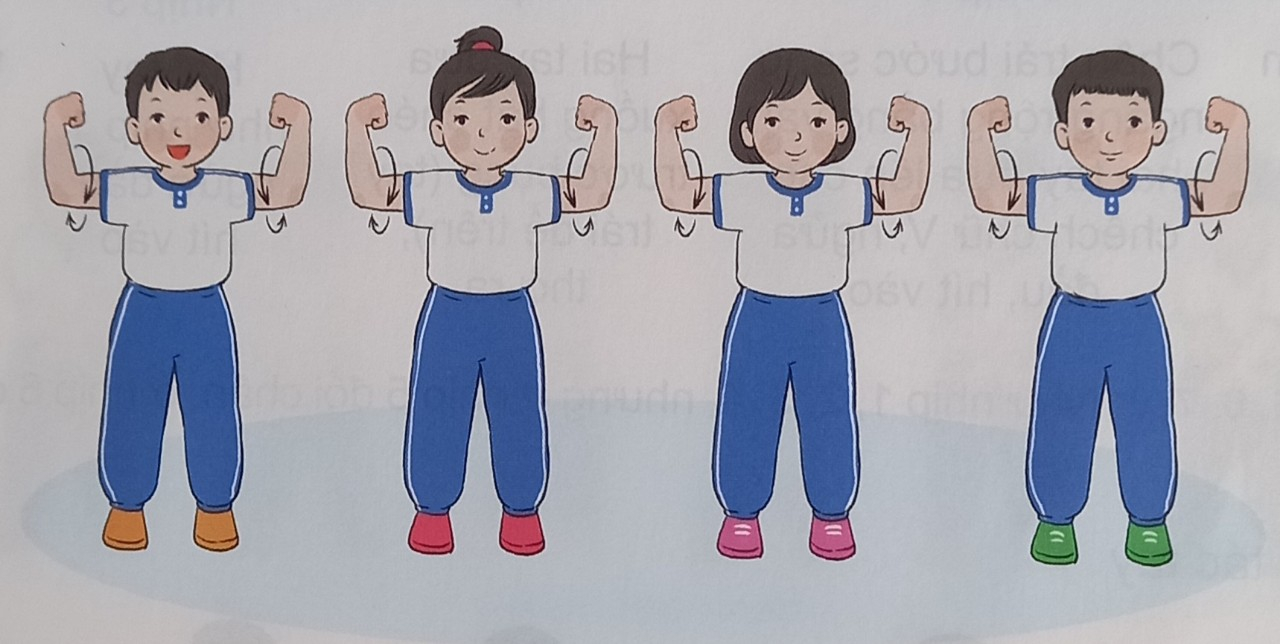 II. PHẦN CƠ BẢN
1. Ôn Động tác Vươn thở
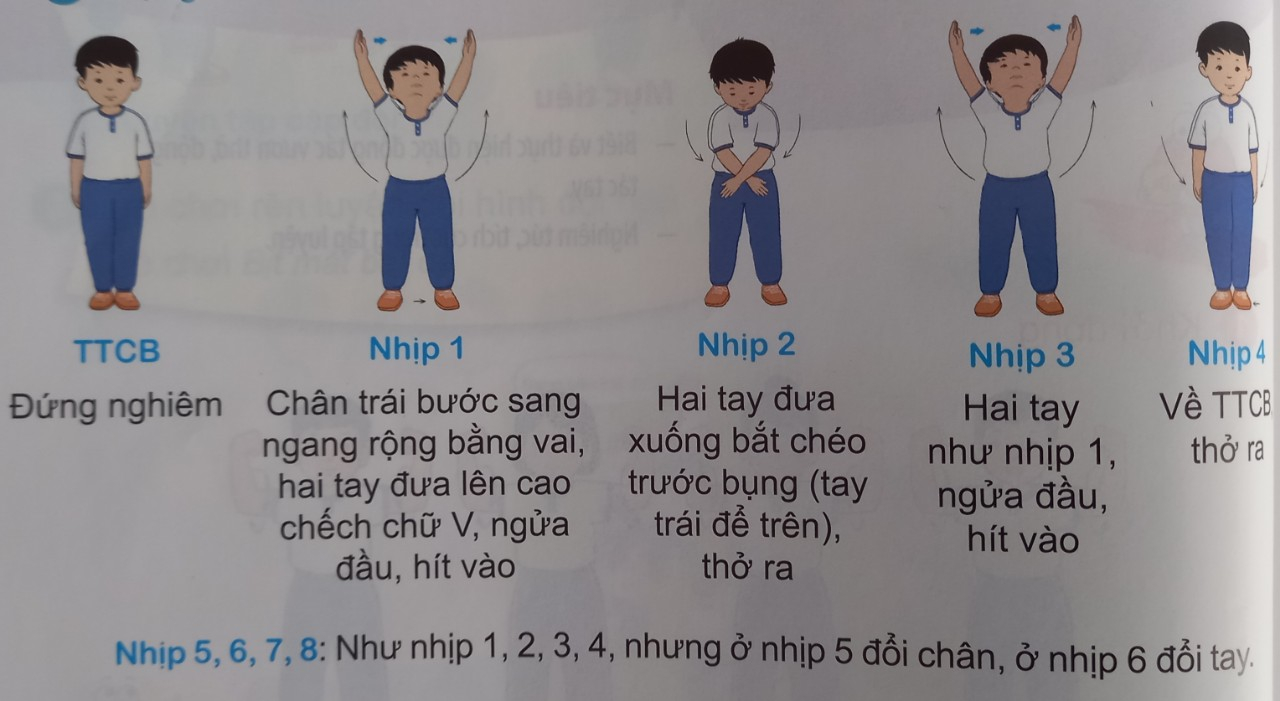 2. Ôn Động tác Tay
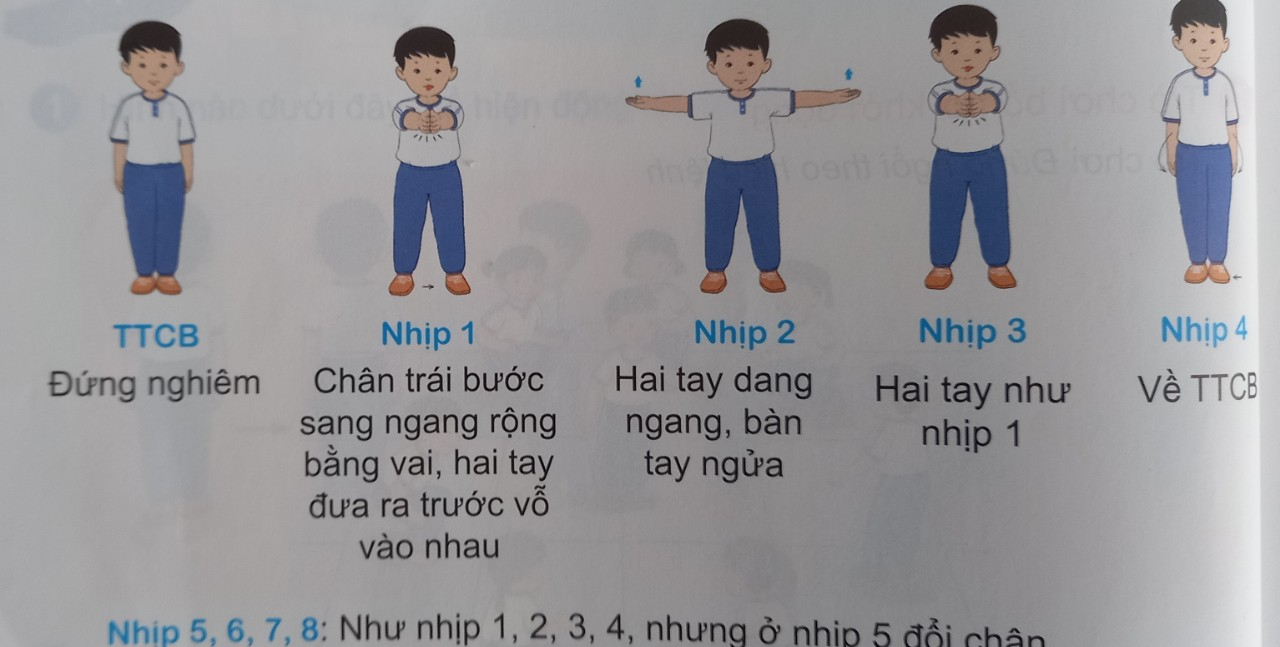 3. Ôn Động tác Chân
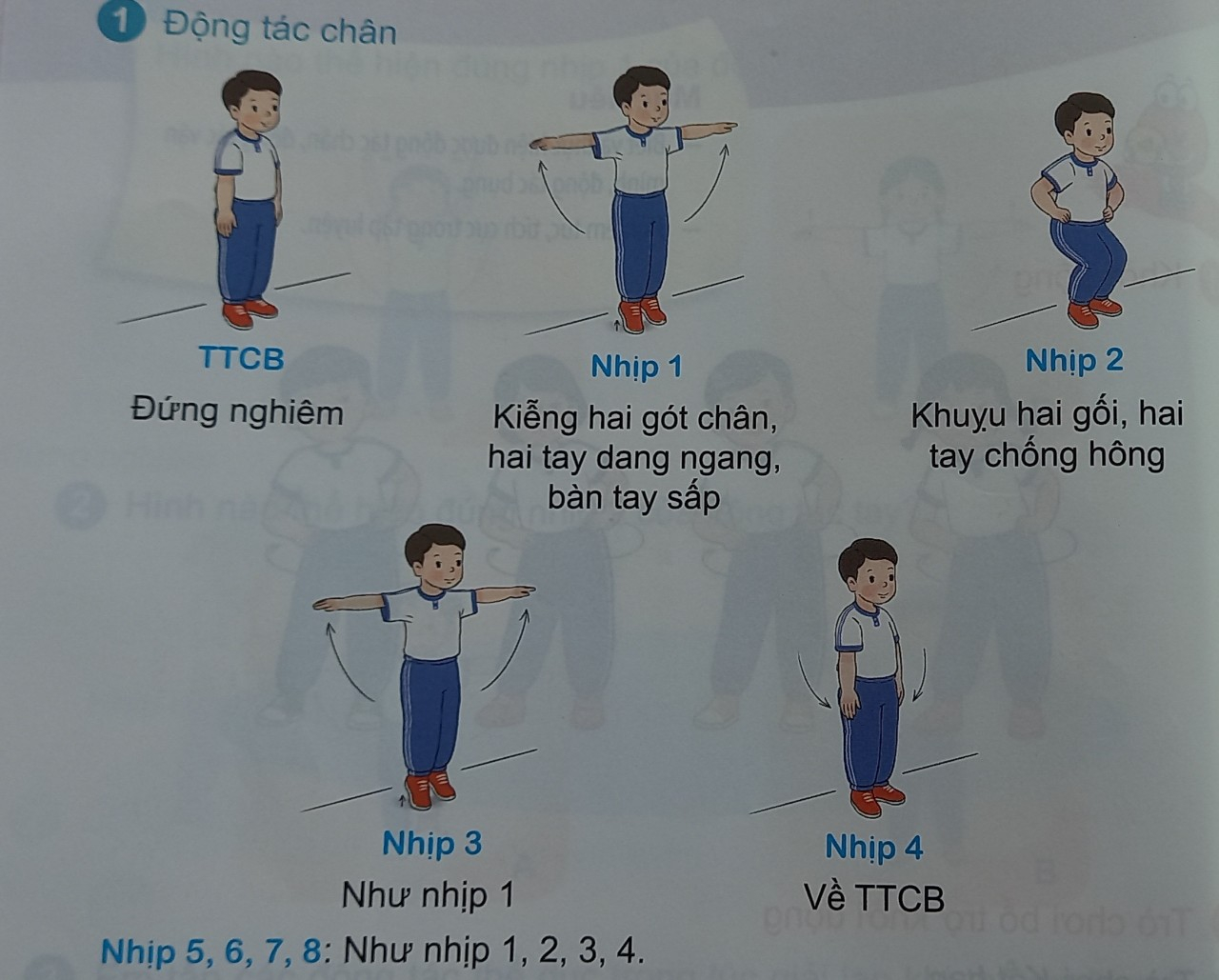 4.  Ôn Động tác Vặn mình
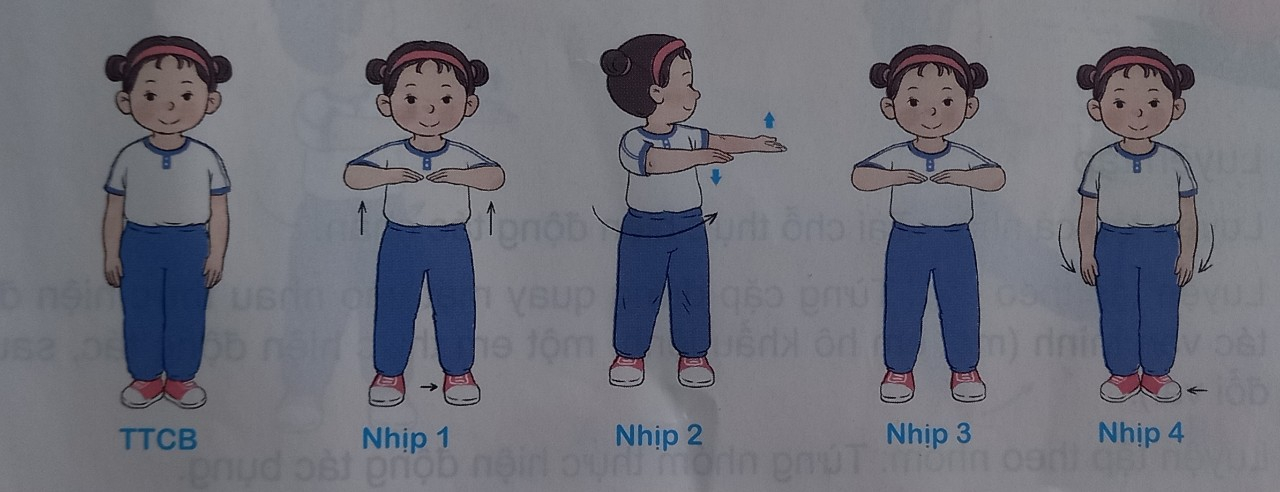 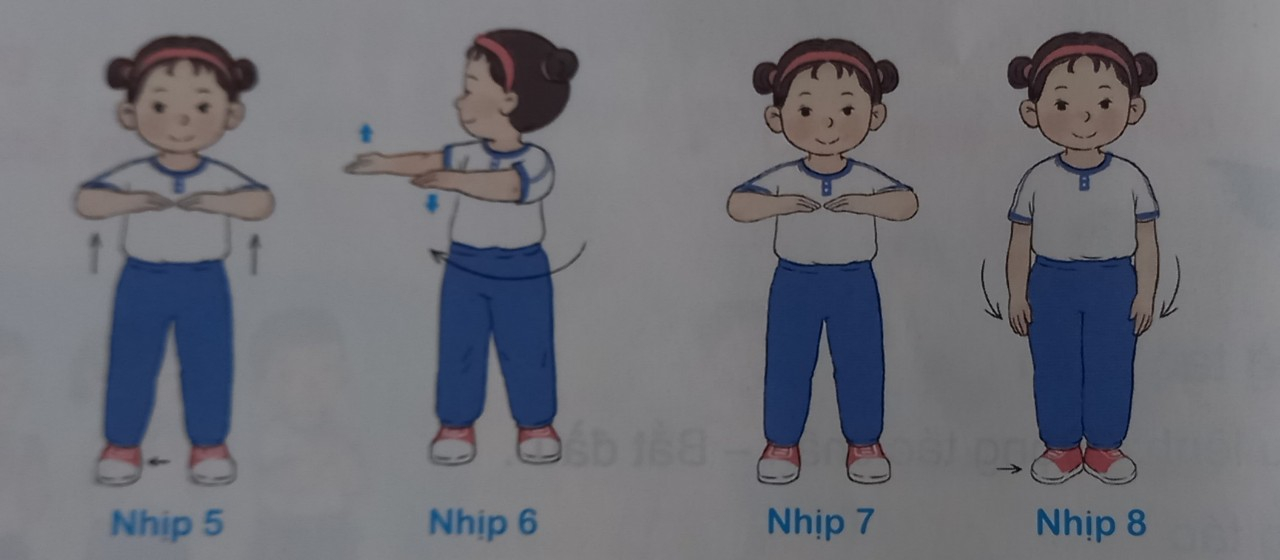 5.  Ôn Động tác Bụng
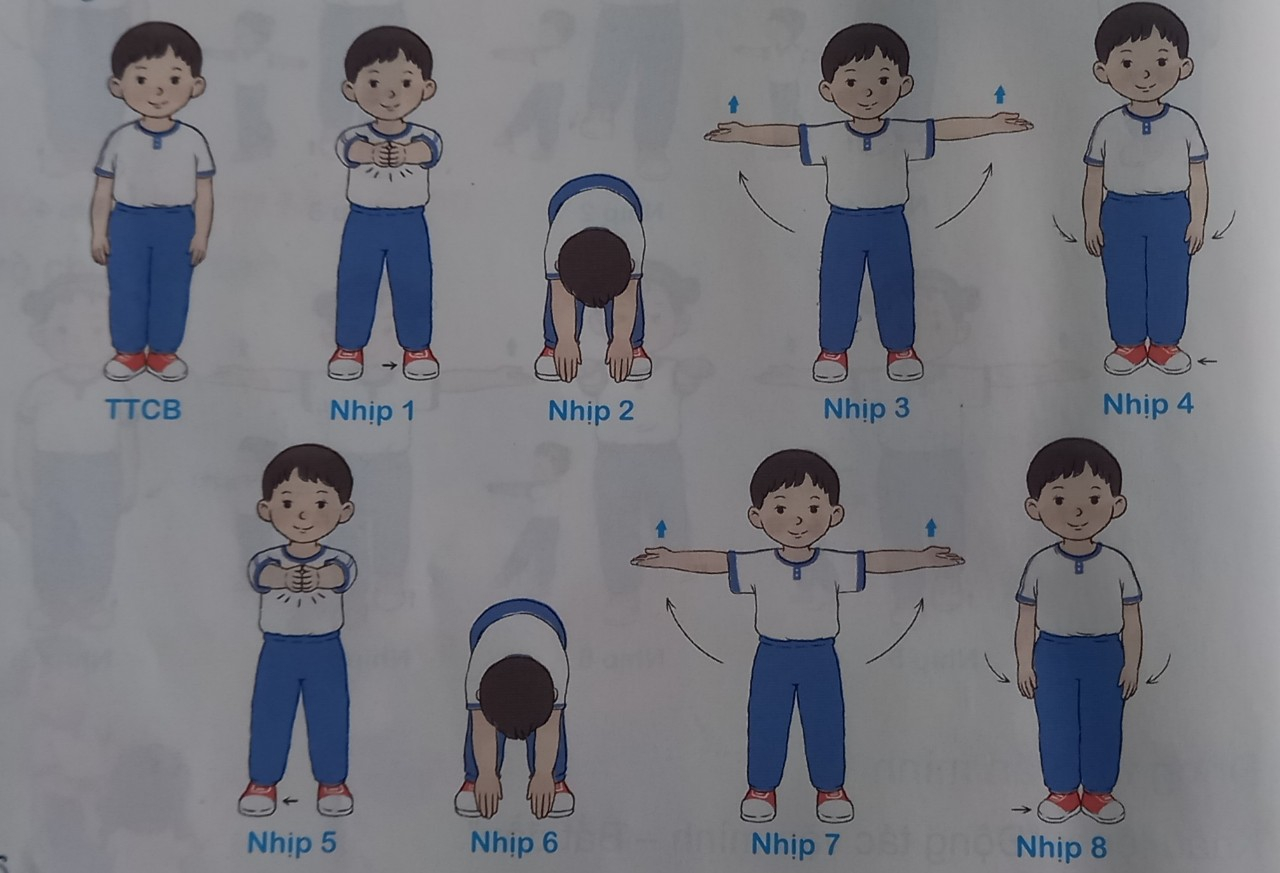 III. PHẦN LUYỆN TẬP
1. Luyện tập: Cá nhân, cặp đôi, nhóm động tác vươn thở, 
động tác tay
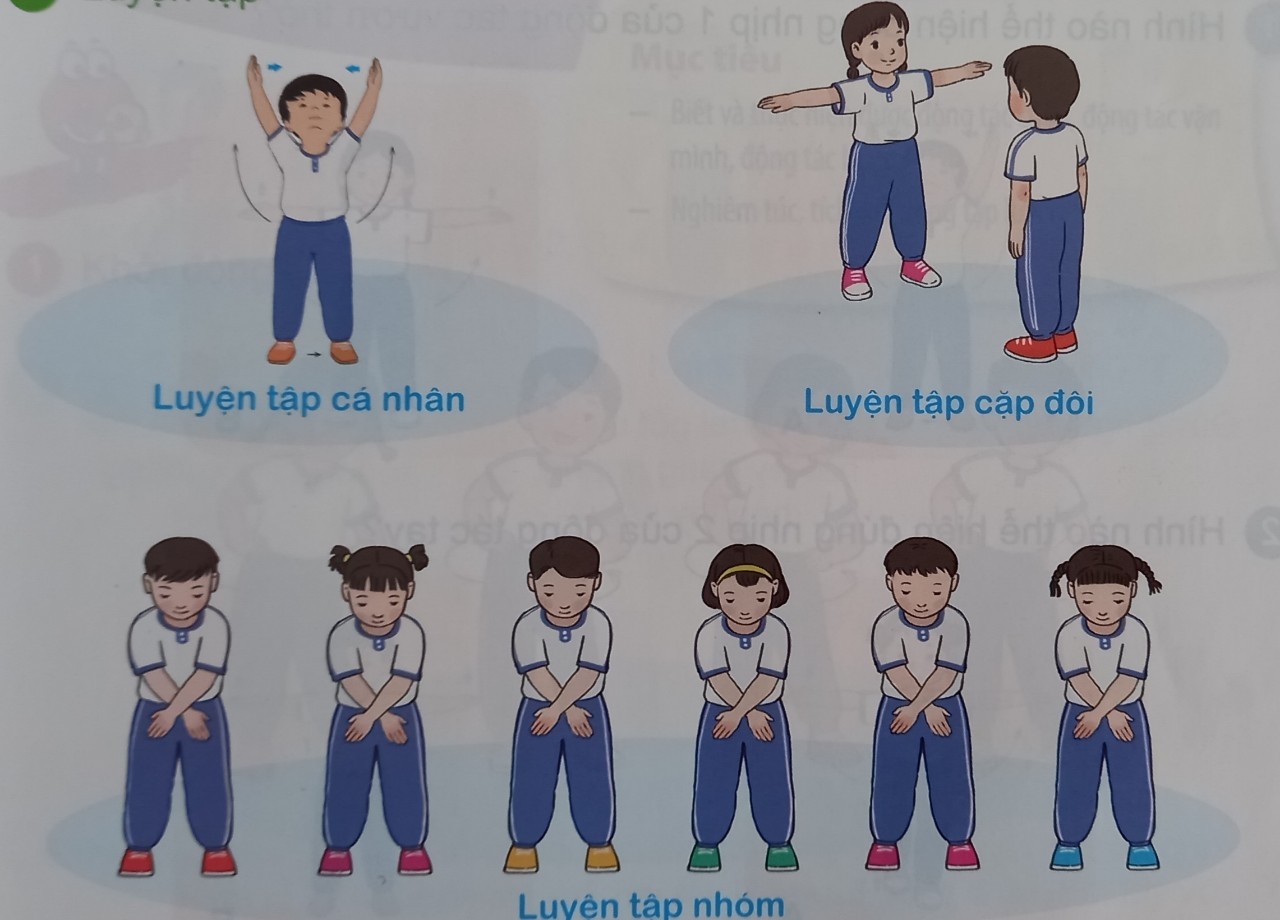 2. Luyện tập: Cá nhân, cặp đôi, nhóm động tác chân, 
động tác vặn mình, động tác bụng
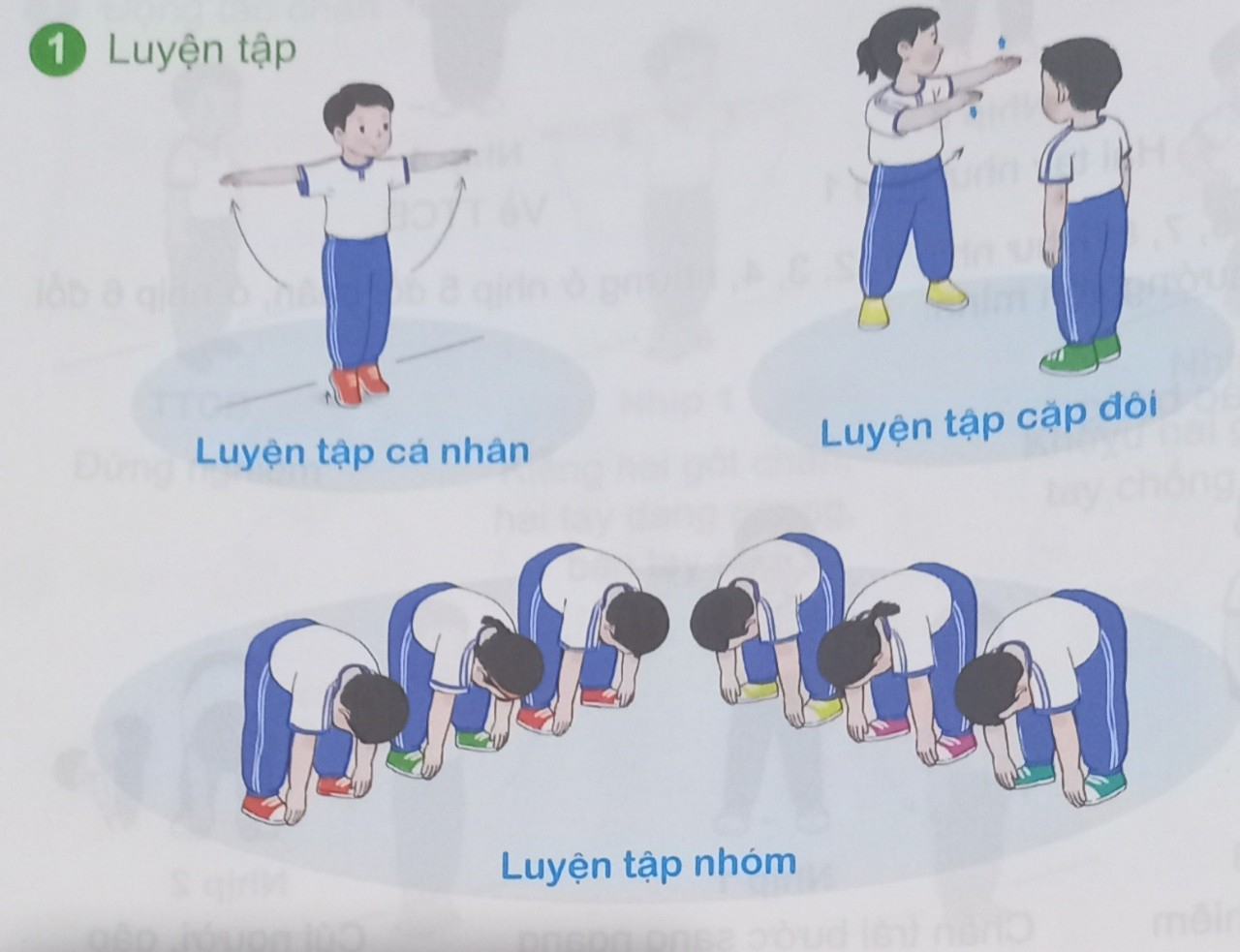 IV. PHẦN VẬN DỤNG
1. GV đặt câu hỏi và yêu cầu HS đáp lại
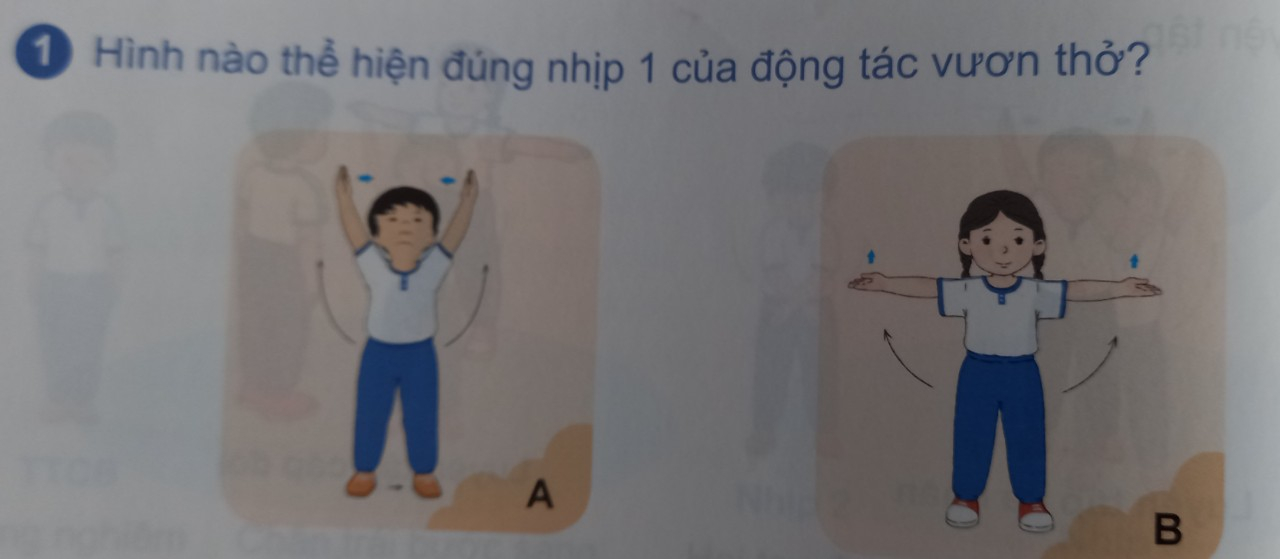 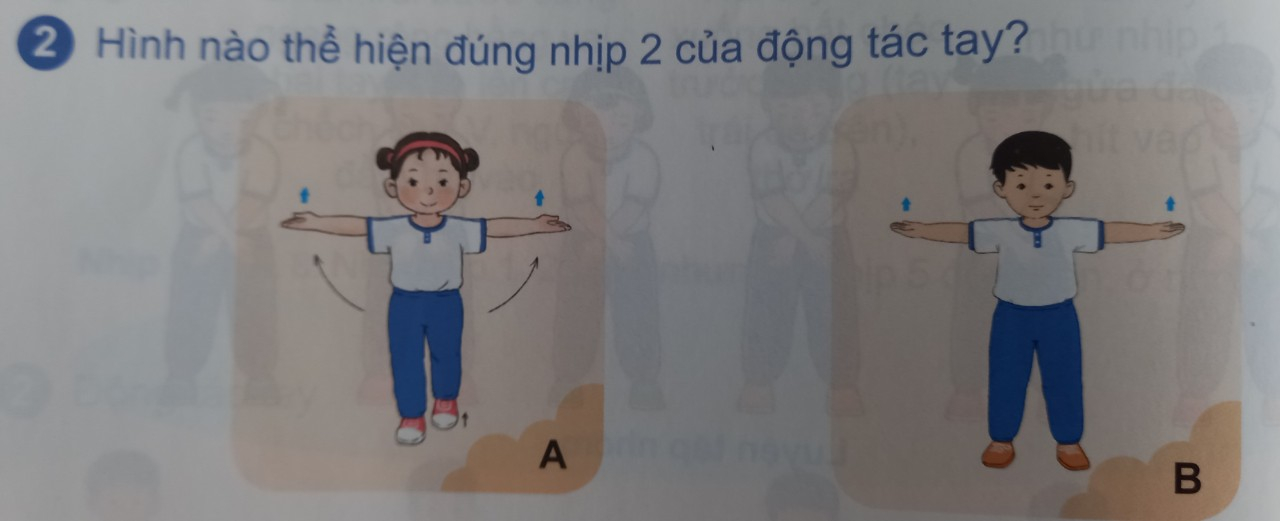 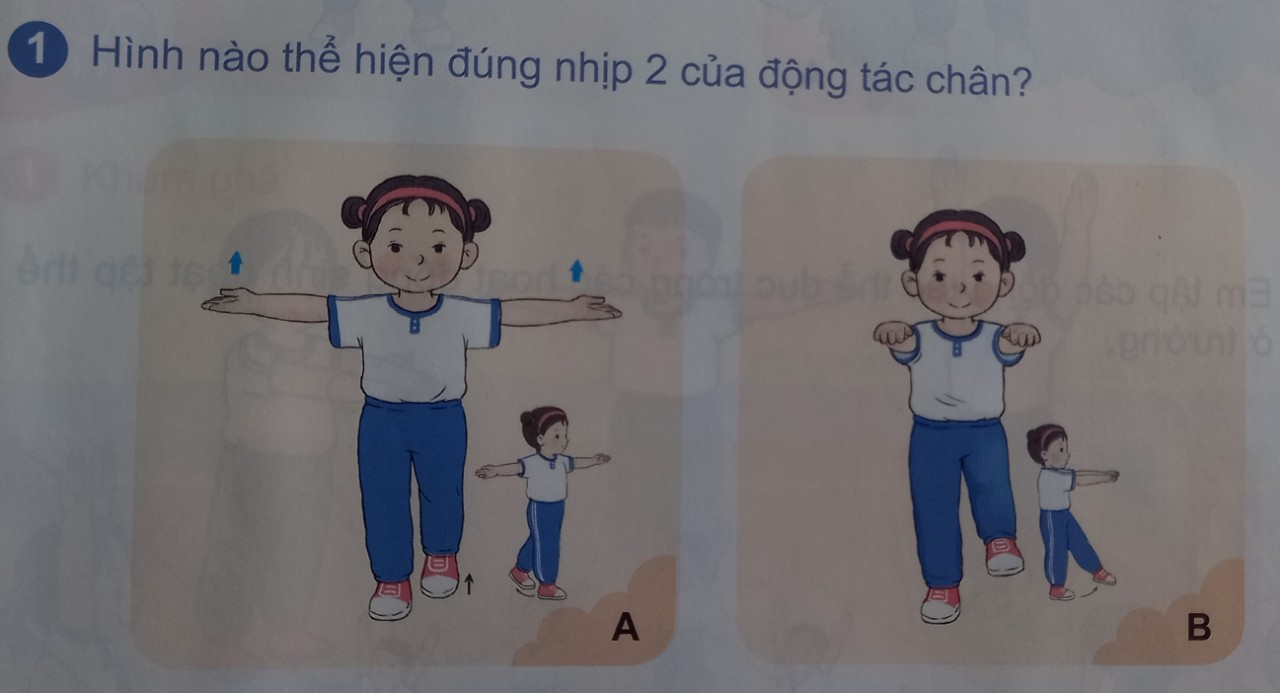 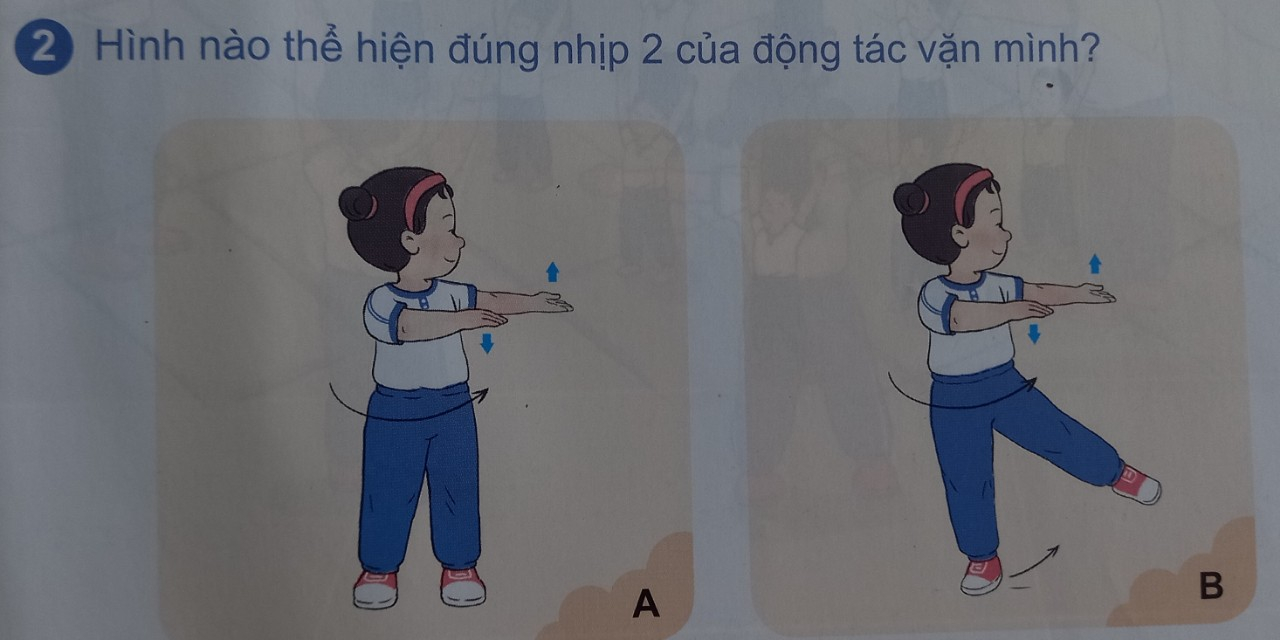 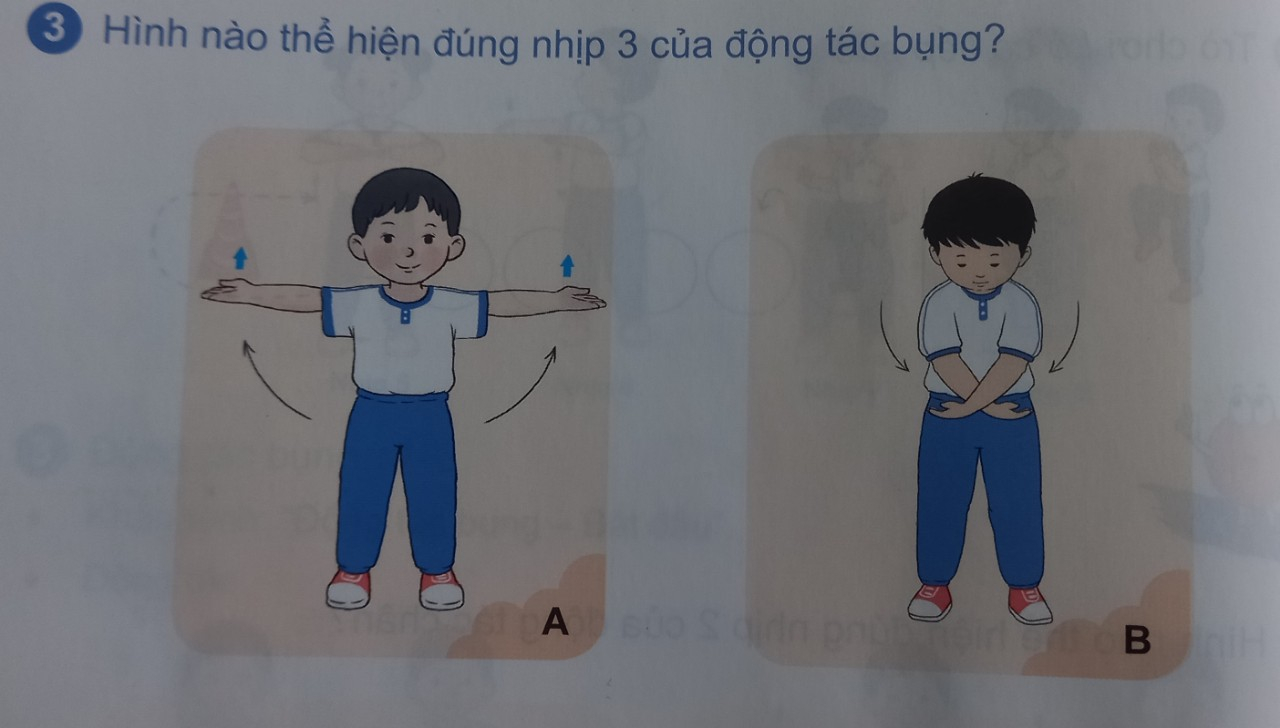 2. GV hướng dẫn HS về nhà
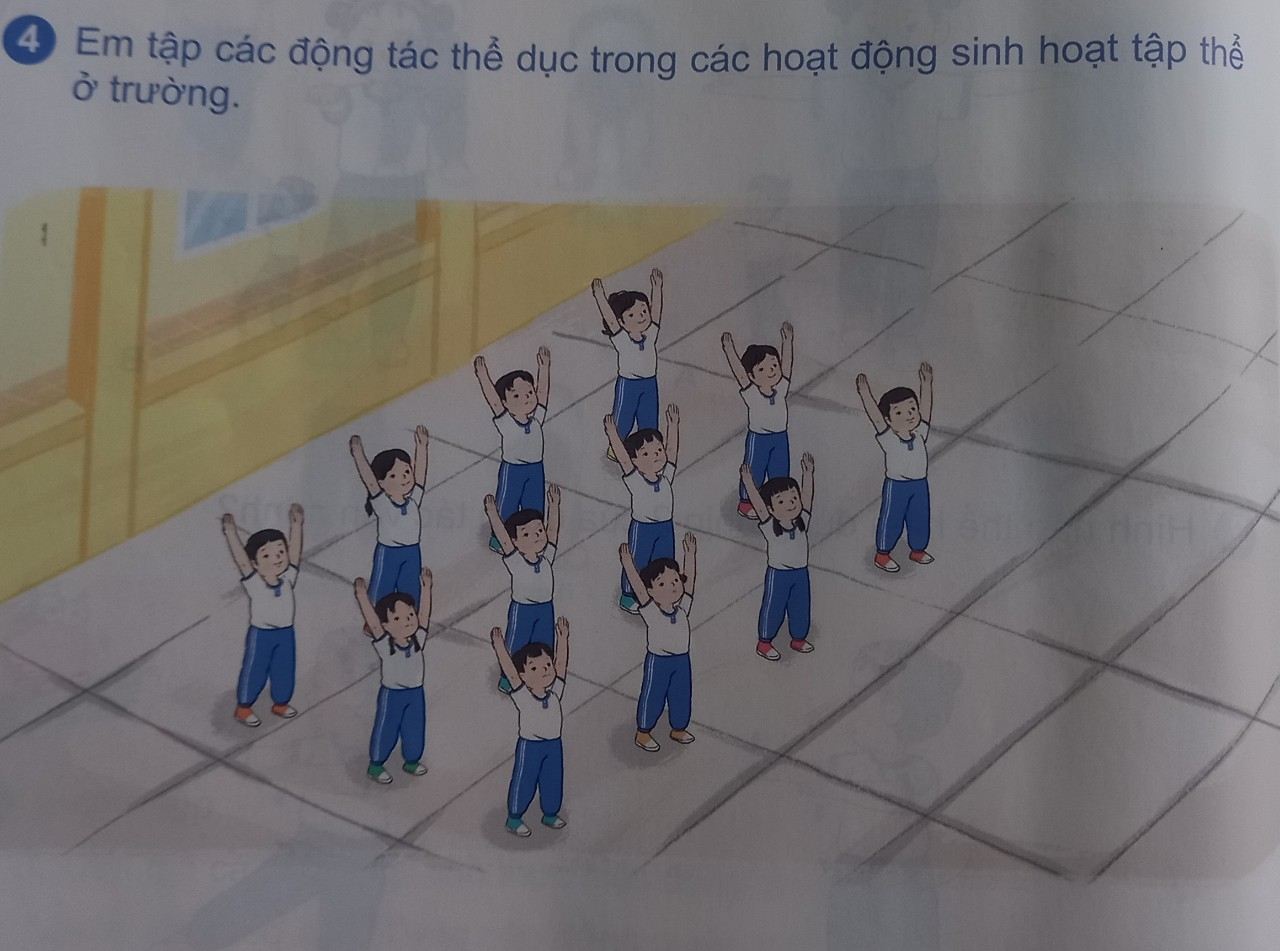 V. PHẦN KẾT THÚC
Thả lỏng:
         Rung lắc cổ tay, cổ chân kết hợp hít thở sâu 2 lần x 8 nhịp.

Củng cố
          Em hãy nhắc lại nội dung của bài học ngày hôm nay

Nhận xét, đánh giá chung của buổi học. 

Dặn dò và làm thủ tục xuống lớp.
Xin chào và  hẹn gặp lại các em vào tiết học sau
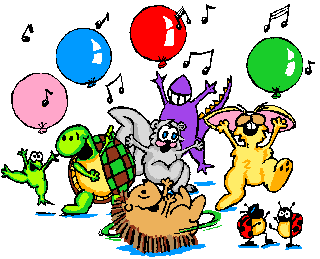